Scoutmaster Position Specific Training
1
Scoutmaster Position Specific Training
2
Scoutmaster Position Specific Training
Why are we here?
3
Why Are We Here?
How effectively the Boy Scouts of America influences the lives of youth depends on its leaders and their ability to apply the aims and methods of Scouting.
Scoutmaster Position-Specific training is the BSA’s initial level of training for troop leaders.
When Scoutmaster Position-Specific training and Introduction to Outdoor Leader Skills (IOLS) have both been completed, new Scoutmasters have the tools needed to run an effective Boy Scouting program.
4
Boy Scouts of America Mission Statement
The mission of the Boy Scouts of America is to prepare young people to make ethical and moral choices over their lifetimes by instilling in them the values of the Scout Oath and Law.
5
Boy Scouts of America Mission Statement
The mission of the Boy Scouts of America is to prepare young people to make ethical and moral choices over their lifetimes by instilling in them the values of the Scout Oath and Law.

Think about Scouts you know. Now - imagine the same scouts 10 years in the future:
what they might be doing
where they could be living
how they will be spending their time
 
What qualities will these young men exhibit in the future that they will gain from their current Scouting experience?
6
Qualities Gained from Scouting
Self-motivation
High Expectations
Focus
Interest in the Outdoors
Technical Skills
Leadership Ability
Citizenship
7
Qualities Gained from Scouting
Self-motivation
High Expectations
Focus
Interest in the Outdoors
Technical Skills
Leadership Ability
Citizenship
8
Aims and Methods of Scouting
9
AIMS AND METHODS OF SCOUTING
 
Ask participants to name the Aims of Scouting
 
After the discussion go to the next page to make sure you go over the main 3 Aims
10
Aims and Methods of Scouting
Character Development
Citizenship Training
Physical and Mental Fitness
11
Aims and Methods of Scouting
Character Development
Citizenship Training
Physical and Mental Fitness
12
Methods of Boy Scouting
• Ideals
• Adult association
• Personal growth
• Leadership development
13
Ideals
Scout Oath and Law – hard to live up to!
Must continually try to improve

Adult Association
Learn by watching how adults conduct themselves
Scout leaders can be positive role models
Listening, encouraging, and taking a sincere interest will make a profound difference in their lives

Personal Growth
Planning activities and meeting goals 
Good Turn Daily - successfully teaches service to others
Community service projects
Religious emblems program
Conferences and Boards of Review
 
Leadership Development
Both shared and total leadership situations
Gain understanding of leadership concepts by doing them
14
Methods of Boy Scouting
Uniform
Patrols
Outdoors
Advancement
15
Uniform
Visibility - positive image in the community
Shows commitment to ideals of Scouting
World brotherhood of Scouting
Levels the playing field
 
Patrols
Patrol Method = participating citizenship
Gives responsibility 
Teaches how to accept responsibility
 
Outdoors
Designed to take place outdoors
Share responsibilities and learn to live with one another
Learn appreciation for nature 

Advancement
Goal setting – challenges conquered
At each Scout's own pace - time management
Recognition for hard work
16
How Programs Stray
Low expectations for youth leaders
Treating Boy Scouts like Cubs
Not following age-appropriate guidelines
Favoritism
Multiple standards
Troop Rules contrary to BSA
Inappropriate Fundraising
Not conducting the program according to BSA guidelines
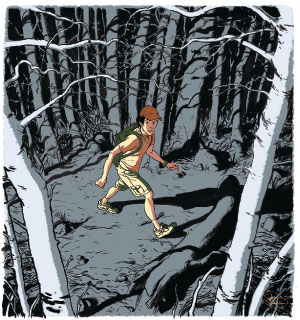 17
How Programs Stray
Low expectations for youth leaders
Treating Boy Scouts like Cubs
Not following age-appropriate guidelines
Favoritism
Multiple standards
Troop Rules contrary to BSA
Inappropriate Fundraising
Not conducting the program according to BSA guidelines
18
Aims and Methods - Summary
Boy Scouting is a program that serves youth from 10 through 17 years old.

Scoutmasters must stay true to the aims of Scouting and help youth leaders in troops plan and lead exciting, fun, and safe activities using the methods of the Boy Scouting program.
19
Aims and Methods - Summary
Boy Scouting is a program that serves youth from 10 through 17 years old.

Scoutmasters must stay true to the aims of Scouting and help youth leaders in troops plan and lead exciting, fun, and safe activities using the methods of the Boy Scouting program.
20
Role of the Scoutmaster
What are the Qualities of a Scoutmaster?
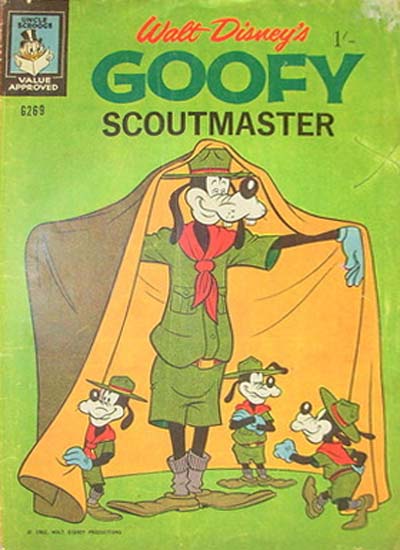 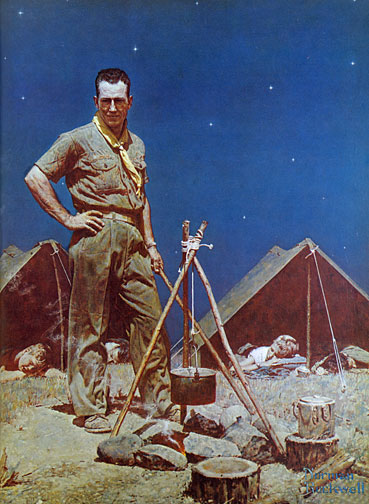 21
What are the Qualities of a Scoutmaster?
Ask participants – then move to next page to make sure all the items listed have been hit upon.
22
Qualities of a Scoutmaster
Works well with boys
Cares about Scouts and ensures their safety
Teaches Scouts how to do things for themselves
Understands the Scouting program
Sets a positive example
Is comfortable in the outdoors
Develops the other adult leaders
Communicates well with adults and Scouts
23
Qualities of a Scoutmaster
Works well with boys
Cares about Scouts and ensures their safety
Teaches Scouts how to do things for themselves
Understands the Scouting program
Sets a positive example
Is comfortable in the outdoors
Develops the other adult leaders
Communicates well with adults and Scouts
24
Be, Know, Do
A Scoutmaster must BE ...
• A role model of the leadership skills expected of the boys
• A coach and a guide as the boys grow through Scouting
• An example for the aims of Scouting
	—Exemplary character
	—Model citizen
	—Physically fit, mentally awake, and morally straight
• Approachable
• Respectful
• Trusted
25
Be, Know, Do
A Scoutmaster must BE ...
• A role model of the leadership skills expected of the boys
• A coach and a guide as the boys grow through Scouting
• An example for the aims of Scouting
	—Exemplary character
	—Model citizen
	—Physically fit, mentally awake, and morally straight
• Approachable
• Respectful
• Trusted
26
Be, Know, Do
A Scoutmaster must KNOW ...
• Scouting works best when the boys are the leaders
• The patrol method is the best way to run a troop
• The basic skills that are expected from the boys
• How to use the Guide to Safe Scouting 
• The tools and resources available from the district and council
	—Unit commissioners
	—Training opportunities for youth and adults
	—Roundtables and supplemental training opportunities
	—High-adventure opportunities to keep older boys enthusiastic
27
Be, Know, Do
A Scoutmaster must KNOW ...
• Scouting works best when the boys are the leaders
• The patrol method is the best way to run a troop
• The basic skills that are expected from the boys
• How to use the Guide to Safe Scouting 
• The tools and resources available from the district and council
	—Unit commissioners
	—Training opportunities for youth and adults
	—Roundtables and supplemental training opportunities
	—High-adventure opportunities to keep older boys enthusiastic
28
Be, Know, Do
A Scoutmaster must DO ...
• Everything possible to help the boys become leaders
• Model the aims of Scouting in their daily lives
• Train and develop assistant Scoutmasters
• His own recurring and supplemental training to improve
• The work needed to partner with the troop committee
• Communicate effectively with boys, parents, and leaders
• Uphold the standards of the BSA and the charter
29
Be, Know, Do
A Scoutmaster must DO ...
• Everything possible to help the boys become leaders
• Model the aims of Scouting in their daily lives
• Train and develop assistant Scoutmasters
• His own recurring and supplemental training to improve
• The work needed to partner with the troop committee
• Communicate effectively with boys, parents, and leaders
• Uphold the standards of the BSA and the charter
30
Role of the Scoutmaster - Summary
Scoutmasters have important roles to play to ensure a successful Scouting experience for the Scouts and for the chartered organization.

The best Scoutmasters give the Scouts opportunities to learn, practice, and demonstrate good leadership in Scout-led troops.
31
Role of the Scoutmaster - Summary
Scoutmasters have important roles to play to ensure a successful Scouting experience for the Scouts and for the chartered organization.

The best Scoutmasters give the Scouts opportunities to learn, practice, and demonstrate good leadership in Scout-led troops.
32
Patrol Method
What Is A Patrol?

Kinds of Patrols

Patrol Leadership

Why Have Patrol Meetings?
33
Patrol Method
What Is A Patrol?

Kinds of Patrols

Patrol Leadership

Why Have Patrol Meetings?
34
Patrol Method
What Is a Patrol?
• Basic unit of a troop
• 6-8 Scouts
• Has a boy leader
• Has a name
• Has a flag
• Has a yell
• Camps together
• Competes as a team
• Leads ceremonies
• Are semi permanent
35
Patrol Method
What Is a Patrol?
• Basic unit of a troop
• 6-8 Scouts
• Has a boy leader
• Has a name
• Has a flag
• Has a yell
• Camps together
• Competes as a team
• Leads ceremonies
• Are semi permanent
36
Patrol Method
Kinds of Patrols
• New-Scout patrol
• Traditional patrol
• Older-Scout patrol
• National Honor Patrol (award)
37
Patrol Method
Kinds of Patrols
• New-Scout patrol
• Traditional patrol
• Older-Scout patrol
• National Honor Patrol (award)
38
Patrol Method
Patrol Leadership 
Patrol leader 
Assistant patrol leader 
Troop guide (as coach) 
Patrol advisor (as advisor)
39
Patrol Method
Patrol Leadership 
Patrol leader 
Assistant patrol leader 
Troop guide (as coach) 
Patrol advisor (as advisor)
40
Patrol Method
Why Have Patrol Meetings?
• Plan patrol activities
• Collect the dues
• Prepare for outings
• Clean and repair gear
• Play games
• Work on skills
• Rehearse ceremonies
41
Patrol Method
Why Have Patrol Meetings?
• Plan patrol activities
• Collect the dues
• Prepare for outings
• Clean and repair gear
• Play games
• Work on skills
• Rehearse ceremonies
42
Patrol Method
Different Kinds of Patrols

New Scout Patrol

Traditional Patrol

Older Scout Patrol
43
Patrol Method
Different Kinds of Patrols

New Scout Patrol

Traditional Patrol

Older Scout Patrol
44
New Scout Patrol
Just joined the troop at the same time 
New to Scouting 
Were probably a Webelos den or group of friends 
Patrol leaders serve shorter terms 
Has an older Scout to assist them (troop guide) 
Has an assistant Scoutmaster to coach them
45
New Scout Patrol
Just joined the troop at the same time 
New to Scouting 
Were probably a Webelos den or group of friends 
Patrol leaders serve shorter terms 
Has an older Scout to assist them (troop guide) 
Has an assistant Scoutmaster to coach them
46
Traditional Patrol
Friends with similar interests and abilities 
Chose to be in the patrol together 
Range of ages(no more than three years between oldestand youngest)
47
Traditional Patrol
Friends with similar interests and abilities 
Chose to be in the patrol together 
Range of ages(no more than three years between oldestand youngest)
48
Older Scout Patrol
Experienced Scouts 
14 years or older 
Participate in higher adventures(see age- appropriate guidelines) 
Serve as youth leaders
Keeps older Scouts engaged and contributing
49
Older Scout Patrol
Experienced Scouts 
14 years or older 
Participate in higher adventures(see age- appropriate guidelines) 
Serve as youth leaders
Keeps older Scouts engaged and contributing
50
Balancing the Patrols’ Needs
Outing theme is Backpacking
How would you design programs for each patrol type to fit your theme?

New Scout Patrol

Traditional Patrol

Older Scout Patrol
51
Balancing the Patrols’ Needs
Outing theme is Backpacking
How would you design programs for each patrol type to fit your theme?

New Scout Patrol

Traditional Patrol

Older Scout Patrol
52
Guidelines for ALL Patrols
Scoutmaster and the participants’ parents give permission.
The activity doesn’t conflict with the troop calendar.
Guide to Safe Scouting policies are followed. (Especially the need for two-deep adult leadership).
53
Guidelines for ALL Patrols
Scoutmaster and the participants’ parents give permission.
The activity doesn’t conflict with the troop calendar.
Guide to Safe Scouting policies are followed. (Especially the need for two-deep adult leadership).
54
Patrol Method - Summary
The patrol is the primary element in a successful troop.

The patrol leaders and youth troop leaders make up the Patrol Leaders’ Council (PLC) and lead the troop.

Advancement reinforces the importance of the patrol method.
55
Patrol Method - Summary
The patrol is the primary element in a successful troop.

The patrol leaders and youth troop leaders make up the Patrol Leaders’ Council (PLC) and lead the troop.

Advancement reinforces the importance of the patrol method.
56
The Troop Meeting
Why have Troop Meetings?

Motivate Scouts 
Strengthen Patrols 
Promote Patrol Spirit 
Encourage practice of Scouting skills 
Allow Scouts to exercise leadership
57
The Troop Meeting
Why have Troop Meetings?

Motivate Scouts 
Strengthen Patrols 
Promote Patrol Spirit 
Encourage practice of Scouting skills 
Allow Scouts to exercise leadership
58
Troop Meeting Plan
Download Troop Program Features for FREE at:
tinyurl.com/troop-program

Or available at Scout Shops for $8.49 for each Volume, 1, 2, and 3
59
Troop Meeting Plan
Download Troop Program Features for FREE at:
tinyurl.com/troop-program

Or available at Scout Shops for $8.49 for each Volume, 1, 2, and 3
60
Troop Meeting Plan
Preopening
Opening
Skills instruction
Patrol meetings
Inter-patrol activity
Closing
After the meeting
61
Troop Meeting Plan
Preopening
Opening
Skills instruction
Patrol meetings
Inter-patrol activity
Closing
After the meeting
62
Troop Meeting Plan
Scoutmaster’s Role in Troop Meetings

Offer the senior patrol leader support and guidance.
Share a Scoutmaster’s Minute at the close of the meeting.
Meet with the patrol leaders’ council to assess the meeting and review plans for the next troop meeting.
63
Troop Meeting Plan
Scoutmaster’s Role in Troop Meetings

Offer the senior patrol leader support and guidance.
Share a Scoutmaster’s Minute at the close of the meeting.
Meet with the patrol leaders’ council to assess the meeting and review plans for the next troop meeting.
64
Advancement
Guide to Advancement 2017
scouting.org/filestore/pdf/33088.pdf

Also available from Scout Shops for $11.99
65
Advancement
Guide to Advancement 2017
scouting.org/filestore/pdf/33088.pdf

Also available from Scout Shops for $11.99
66
Advancement
Four Steps of Advancement

A Scout learns.
A Scout is tested.
A Scout is reviewed.
A Scout is recognized.
67
Advancement
Four Steps of Advancement

A Scout learns.
A Scout is tested.
A Scout is reviewed.
A Scout is recognized.
68
Advancement
Program Resources Available to Scoutmasters

Introduction to Leadership Skills for Troops
National Youth Leadership Training (NYLT)

National Outdoor Achievement Awards
Aquatics awards: Mile Swim, Scuba BSA, Kayaking BSA
Religious awards programs
Leave No Trace
Conservation awards: Hornaday, World Conservation Award
Shooting sports programs
69
Advancement
Program Resources Available to Scoutmasters

Introduction to Leadership Skills for Troops
National Youth Leadership Training (NYLT)

National Outdoor Achievement Awards
Aquatics awards: Mile Swim, Scuba BSA, Kayaking BSA
Religious awards programs
Leave No Trace
Conservation awards: Hornaday, World Conservation Award
Shooting sports programs
70
Advancement
How does leadership training fit into advancement? 

• Leadership is necessary for Star, Life, and Eagle
• Shows Scout spirit (teaching newer Scouts basic skills)
• Develops character and citizenship
• Improves the patrol’s experience (achieve more as a group)
71
Advancement
How does leadership training fit into advancement? 

• Leadership is necessary for Star, Life, and Eagle
• Shows Scout spirit (teaching newer Scouts basic skills)
• Develops character and citizenship
• Improves the patrol’s experience (achieve more as a group)
72
Advancement
How to Guide Scouts through Ranks

• Skill sessions during Scout meetings
• Campout planning
• Merit badge work and activities
• Patrol meetings 
• Merit Badge University
• Outings
• Summer Camp
• High-adventure camps
• National and International Jamborees
73
Advancement
How to Guide Scouts through Ranks

• Skill sessions during Scout meetings
• Campout planning
• Merit badge work and activities
• Patrol meetings 
• Merit Badge University
• Outings
• Summer Camp
• High-adventure camps
• National and International Jamborees
74
Unit Advancement Coordinator
Troop Committee is responsible for keeping the advancement records.

The Advancement Coordinator:
Keeps the troop’s advancement records and maintains the merit badge counselor list.

Arrange timely boards of review, and obtain the necessary badges and certificates for Courts of Honor.

Work with youth leadership to track advancement and to help the troop Librarian maintain a library of advancement literature.
75
Unit Advancement Coordinator
Troop Committee is responsible for keeping the advancement records.

The Advancement Coordinator:
Keeps the troop’s advancement records and maintains the merit badge counselor list.

Arrange timely boards of review, and obtain the necessary badges and certificates for Courts of Honor.

Work with youth leadership to track advancement and to help the troop Librarian maintain a library of advancement literature.
76
Scoutmaster Conferences
Intended to be a rewarding opportunity for both the Scoutmaster and the boy to grow in Scouting.

It is not a test — there is nothing in BSA policy requiring a Scout to “pass” the conference in order to proceed to a board of review.

It is a way for the Scoutmaster to gauge the health of the troop and ensure each Scout is succeeding.
77
Scoutmaster Conferences
Intended to be a rewarding opportunity for both the Scoutmaster and the boy to grow in Scouting.

It is not a test — there is nothing in BSA policy requiring a Scout to “pass” the conference in order to proceed to a board of review.

It is a way for the Scoutmaster to gauge the health of the troop and ensure each Scout is succeeding.
78
Scoutmaster Conferences
The Guide to Advancement notes that while the Scoutmaster conference is often held “after the other requirements for a rank are met, it is not required that it be the last step before the board of review.”

Some Scoutmasters hold more than one conference along the way, and any one of them may count toward the requirement.

The ultimate purpose of the Scoutmaster conference is to reinforce the method of positive adult association.
79
Scoutmaster Conferences
The Guide to Advancement notes that while the Scoutmaster conference is often held “after the other requirements for a rank are met, it is not required that it be the last step before the board of review.”

Some Scoutmasters hold more than one conference along the way, and any one of them may count toward the requirement.

The ultimate purpose of the Scoutmaster conference is to reinforce the method of positive adult association.
80
Advancement Summary
Advancement is a large part of the Boy Scouting program.

A Scout troop can have great Scouting without great advancement, but a troop with an active outdoor program will naturally have a strong advancement program.

Statistics show that a strong advancement program leads to increased satisfaction and retention of Scouts.
81
Advancement Summary
Advancement is a large part of the Boy Scouting program.

A Scout troop can have great Scouting without great advancement, but a troop with an active outdoor program will naturally have a strong advancement program.

Statistics show that a strong advancement program leads to increased satisfaction and retention of Scouts.
82
The Support Team
What is a unit committee? 

Minimum of 3 members, no maximum
One serves as Committee Chair
Composed of Chartered Organization membersand/or Scout parents
83
The Support Team
What is a unit committee? 

Minimum of 3 members, no maximum
One serves as Committee Chair
Composed of Chartered Organization membersand/or Scout parents
84
Role of the Unit Committee
Recruits and trains quality adult leadership
Provides adequate meeting facilities
Advises Scoutmaster on Scouting and chartered organization policies
Supports youth and adult leaders in carrying out the program
Responsible for administrative tasks
Responsible for finances, funding, and budgeting
Obtains, maintains, and cares for unit property
85
Role of the Unit Committee
Recruits and trains quality adult leadership
Provides adequate meeting facilities
Advises Scoutmaster on Scouting and chartered organization policies
Supports youth and adult leaders in carrying out the program
Responsible for administrative tasks
Responsible for finances, funding, and budgeting
Obtains, maintains, and cares for unit property
86
Role of the Unit Committee
Serves on boards of review
Facilitates a camping and outdoor program
Provides a safe meeting place for the troop
Supports unit leaders with problems that affect the unit or program
Provides for special-needs youth as necessary
Helps with Friends of Scouting campaign
Assists with youth behavioral problems
Welcomes new parents
87
Role of the Unit Committee
Serves on boards of review
Facilitates a camping and outdoor program
Provides a safe meeting place for the troop
Supports unit leaders with problems that affect the unit or program
Provides for special-needs youth as necessary
Helps with Friends of Scouting campaign
Assists with youth behavioral problems
Welcomes new parents
88
Troop Committee Positions
3 person committee:
Committee chair
Administration
Logistics
89
Troop Committee Positions
3 person committee:
Committee chair
Administration
Logistics
90
Troop Committee Positions
Large committee:	
Chartered organization representative 
Committee chair 
Secretary 
Treasurer and fundraising 
Advancement coordinator 
Equipment coordinator 
Membership 
Activities and outdoor program 
Training (youth and adult)
91
Troop Committee Positions
Large committee:	
Chartered organization representative 
Committee chair 
Secretary 
Treasurer and fundraising 
Advancement coordinator 
Equipment coordinator 
Membership 
Activities and outdoor program 
Training (youth and adult)
92
District and Council Support
4 Functions of Councils & Districts:
Membership and Relationships 
Finance 
Quality Program
Unit Service
93
District and Council Support
4 Functions of Councils & Districts:
Membership and Relationships 
Finance 
Quality Program
Unit Service
94
District and Council Support
District roundtables
District camporees
Youth & adult training: NYLT, University of Scouting, Wood Badge 
Summer camp: Highlight of the Scouting year 
Order of the Arrow:  Provides leadership training and promotes and supports summer camp, camporees, and council activities 
Recognition:  Awards, Eagle dinner, District banquet
95
District and Council Support
District roundtables
District camporees
Youth & adult training: NYLT, University of Scouting, Wood Badge 
Summer camp: Highlight of the Scouting year 
Order of the Arrow:  Provides leadership training and promotes and supports summer camp, camporees, and council activities 
Recognition:  Awards, Eagle dinner, District banquet
96
Unit Commissioner
Friend of the troop: serves as an advocate to the district for the troop

Representative: represents the ideals, principles, and policies of the BSA 

Teacher: provides best practices, helps solve challenges, and reinforces training programs
97
Unit Commissioner
Friend of the troop: serves as an advocate to the district for the troop

Representative: represents the ideals, principles, and policies of the BSA 

Teacher: provides best practices, helps solve challenges, and reinforces training programs
98
Unit Commissioner
Counselor: external observer and empathetic coach who identifies opportunities including training, activities, leadership skills, health and safety, and more 

Manager:  Charter renewal process
99
Unit Commissioner
Counselor: external observer and empathetic coach who identifies opportunities including training, activities, leadership skills, health and safety, and more 

Manager:  Charter renewal process
100
Unit Commissioner
Challenges of Unit Commissioner:

Poor youth retention 
No youth recruiting 
Stagnant or no program 
Poor quality or no troop meetings 
Uninvolved parents 
Shortage of active adults 
Untrained youth and adult leadership 
Chartered organization’s dissatisfaction with the troop
101
Unit Commissioner
Challenges of Unit Commissioner:

Poor youth retention 
No youth recruiting 
Stagnant or no program 
Poor quality or no troop meetings 
Uninvolved parents 
Shortage of active adults 
Untrained youth and adult leadership 
Chartered organization’s dissatisfaction with the troop
102
The Support Team - Summary
The troop committee is important to the success of a unit’s program.

It handles support functions in order for the unit leadership to focus on the Scouts.

The relationship between the Scoutmaster and the troop committee should be one of friendship and trust.
When difficulties arise, the Scoutmaster should be able to turn to the committee at any time for assistance, support, and encouragement.
103
The Support Team - Summary
The troop committee is important to the success of a unit’s program.

It handles support functions in order for the unit leadership to focus on the Scouts.

The relationship between the Scoutmaster and the troop committee should be one of friendship and trust.
When difficulties arise, the Scoutmaster should be able to turn to the committee at any time for assistance, support, and encouragement.
104
Annual Planning
An Annual Program Plan will:

Attract more families
Improve Retention
Improve variety of activities
Be Scout led
105
Annual Planning
An Annual Program Plan will:

Attract more families
Improve Retention
Improve variety of activities
Be Scout led
106
Annual Planning
Two forms of planning:

Annual long-range planning 

Monthly short-term planning
107
Annual Planning
Two forms of planning:

Annual long-range planning 

Monthly short-term planning
108
The Five Steps of Annual Troop Program Planning
Do your homework. 
Get patrol input. 
Hold a planning conference. 
Consult with the troop committee. 
Announce the plan.
109
The Five Steps of Annual Troop Program Planning
Do your homework. 
Get patrol input. 
Hold a planning conference. 
Consult with the troop committee. 
Announce the plan.
110
Do Your Homework
Priorities for the Year

Summer Camp
Monthly Outdoor Activity
Community Service
Fundraising Activity 
Courts of Honor
High Adventure(may require more than a year advance planning)
111
Do Your Homework
Priorities for the Year

Summer Camp
Monthly Outdoor Activity
Community Service
Fundraising Activity 
Courts of Honor
High Adventure(may require more than a year advance planning)
112
Get Patrol Input
Here is one scenario:

SPL shares an outline of the annual program plan,with options, with the PLC.
Each patrol leader presents the plan to his patrol for discussion.
Patrol members can discuss, make changes, or add ideas.
SPL presents monthly themes to troop for discussion and vote.
PLC enacts plan based on input from patrols.
113
Get Patrol Input
Here is one scenario:

SPL shares an outline of the annual program plan,with options, with the PLC.
Each patrol leader presents the plan to his patrol for discussion.
Patrol members can discuss, make changes, or add ideas.
SPL presents monthly themes to troop for discussion and vote.
PLC enacts plan based on input from patrols.
114
Hold a Troop Program Planning Conference
The troop program planning conference is at the heart of determining a troop’s activities for the coming six months or year.

Members of the PLC, the Scoutmaster, and the assistant Scoutmasters should attend.
115
Hold a Troop Program Planning Conference
The troop program planning conference is at the heart of determining a troop’s activities for the coming six months or year.

Members of the PLC, the Scoutmaster, and the assistant Scoutmasters should attend.
116
Consult With the Troop Committee
SPL and Scoutmaster present the proposed troop progra
Committee has the right of refusal if it feels the program plan is unsafe or unwise for the troop.
The SPL will return to the PLC for any revisions.
Upon acceptance, the committee provides necessary support.
Scoutmaster delegates parts of the plan to assistant Scoutmasters to provide the necessary adult guidance and accountability.
117
Consult With the Troop Committee
SPL and Scoutmaster present the proposed troop progra
Committee has the right of refusal if it feels the program plan is unsafe or unwise for the troop.
The SPL will return to the PLC for any revisions.
Upon acceptance, the committee provides necessary support.
Scoutmaster delegates parts of the plan to assistant Scoutmasters to provide the necessary adult guidance and accountability.
118
Announce the Troop’s Annual Plan
Distribute copies of the final plan to:
troop members
the parent or guardian of each Scout
members of the troop committee
representatives of the chartered organization
119
Announce the Troop’s Annual Plan
Distribute copies of the final plan to:
troop members
the parent or guardian of each Scout
members of the troop committee
representatives of the chartered organization
120
Annual Planning
Publicize through a variety of outlets:

Troop website
Handouts
Social Media
Post in scout meeting place
Email
Newsletter
121
Annual Planning
Publicize through a variety of outlets:

Troop website
Handouts
Social Media
Post in scout meeting place
Email
Newsletter
122
Annual Planning - Summary
An annual plan makes the Scoutmaster's job easier by involving the troop in the planning process.

It helps distribute responsibilities to troop leadership and adult volunteers.
123
Annual Planning - Summary
An annual plan makes the Scoutmaster's job easier by involving the troop in the planning process.

It helps distribute responsibilities to troop leadership and adult volunteers.
124
Thank You For Attending Today
Troop Leader Guidebook Vol 1 $12.99
Appendix PDF: http://www.scouting.org/filestore/pdf/512-150_Appendix(15)_WEB.pdf

Slides available:
tinyurl.com/scoutmaster-specific
125
Thank You For Attending Today
Troop Leader Guidebook Vol 1 $12.99
Appendix PDF: http://www.scouting.org/filestore/pdf/512-150_Appendix(15)_WEB.pdf

Slides available:
tinyurl.com/scoutmaster-specific
126
Any Questions?
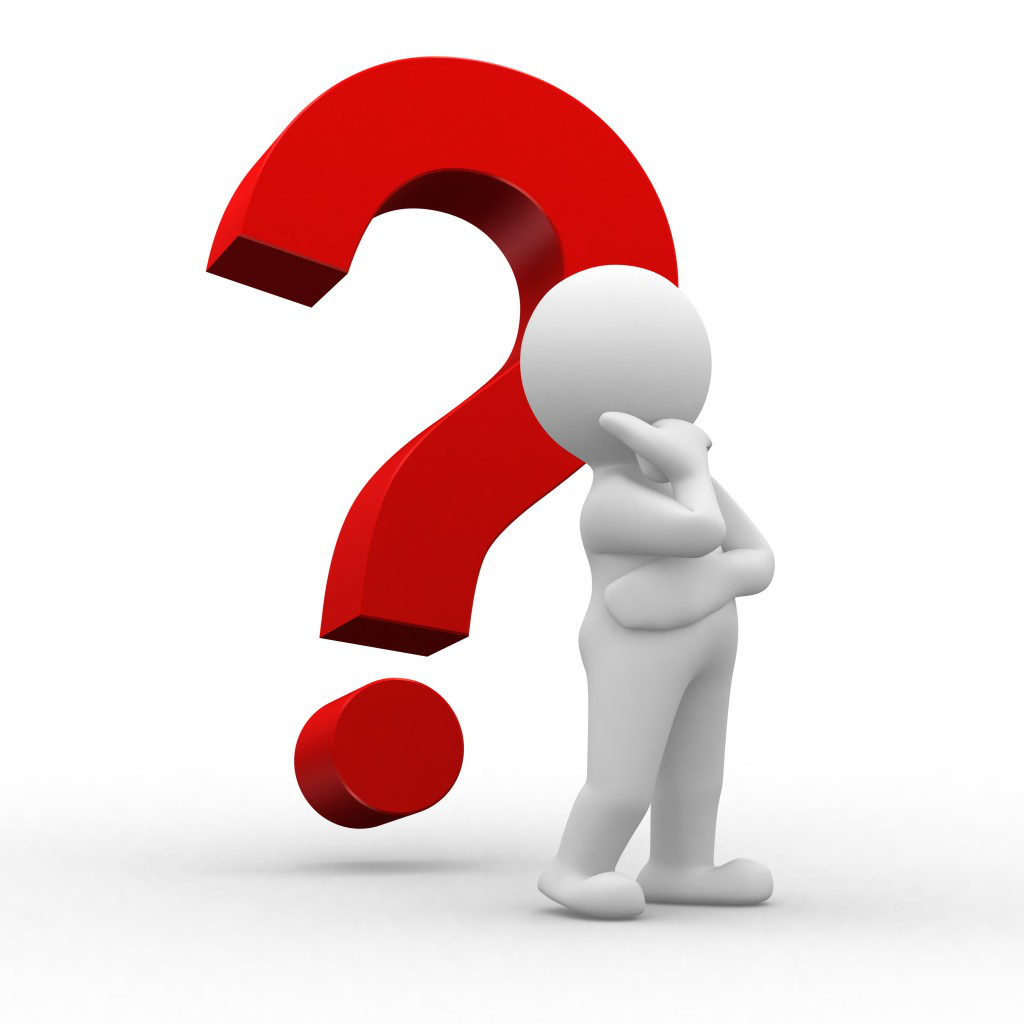 127
Any Questions?
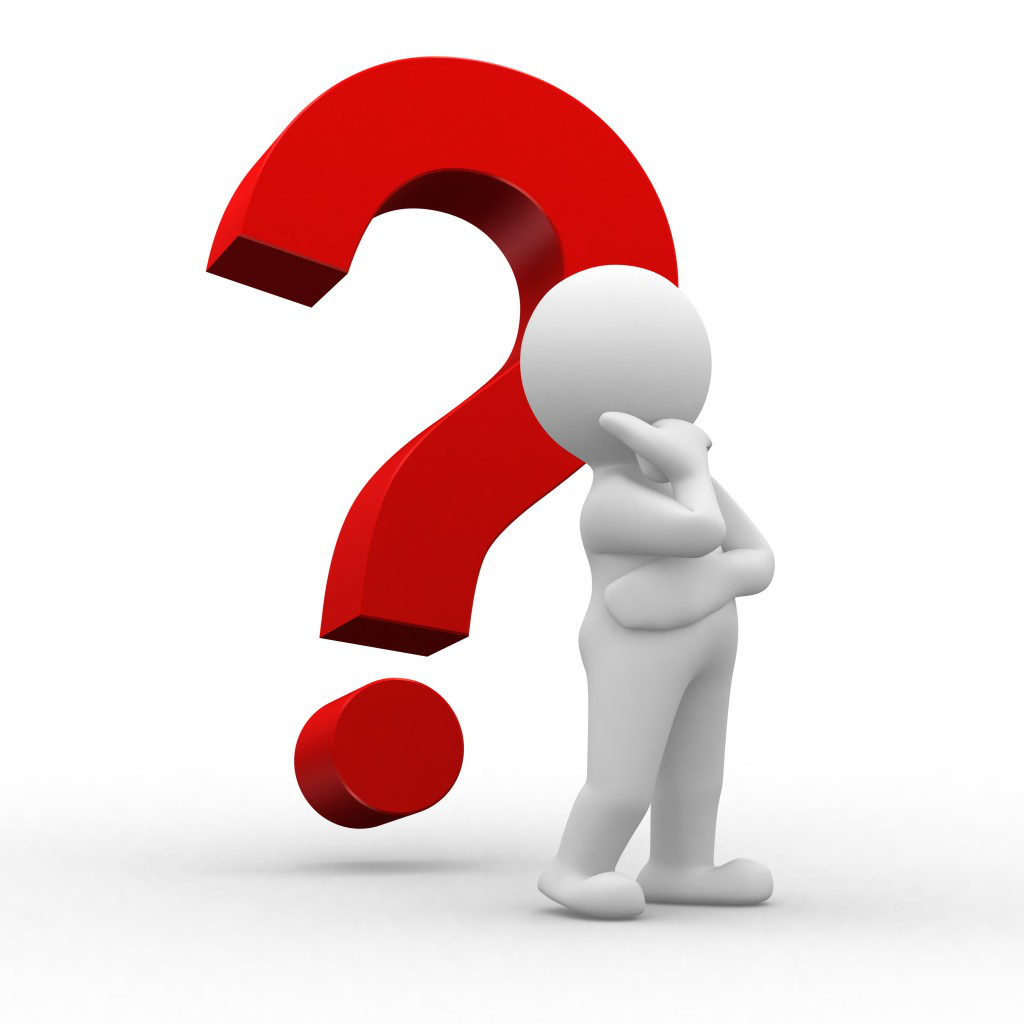 128